Teaching languages in the digital era
PALERMO - ITALY
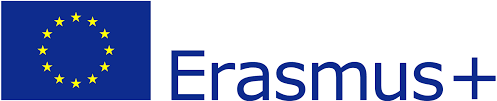 Venue
Morning session started at 8 o’clock everyday with the warmup activities
Analysing, summing up and presenting  the things that we had learned the day before was our main task.
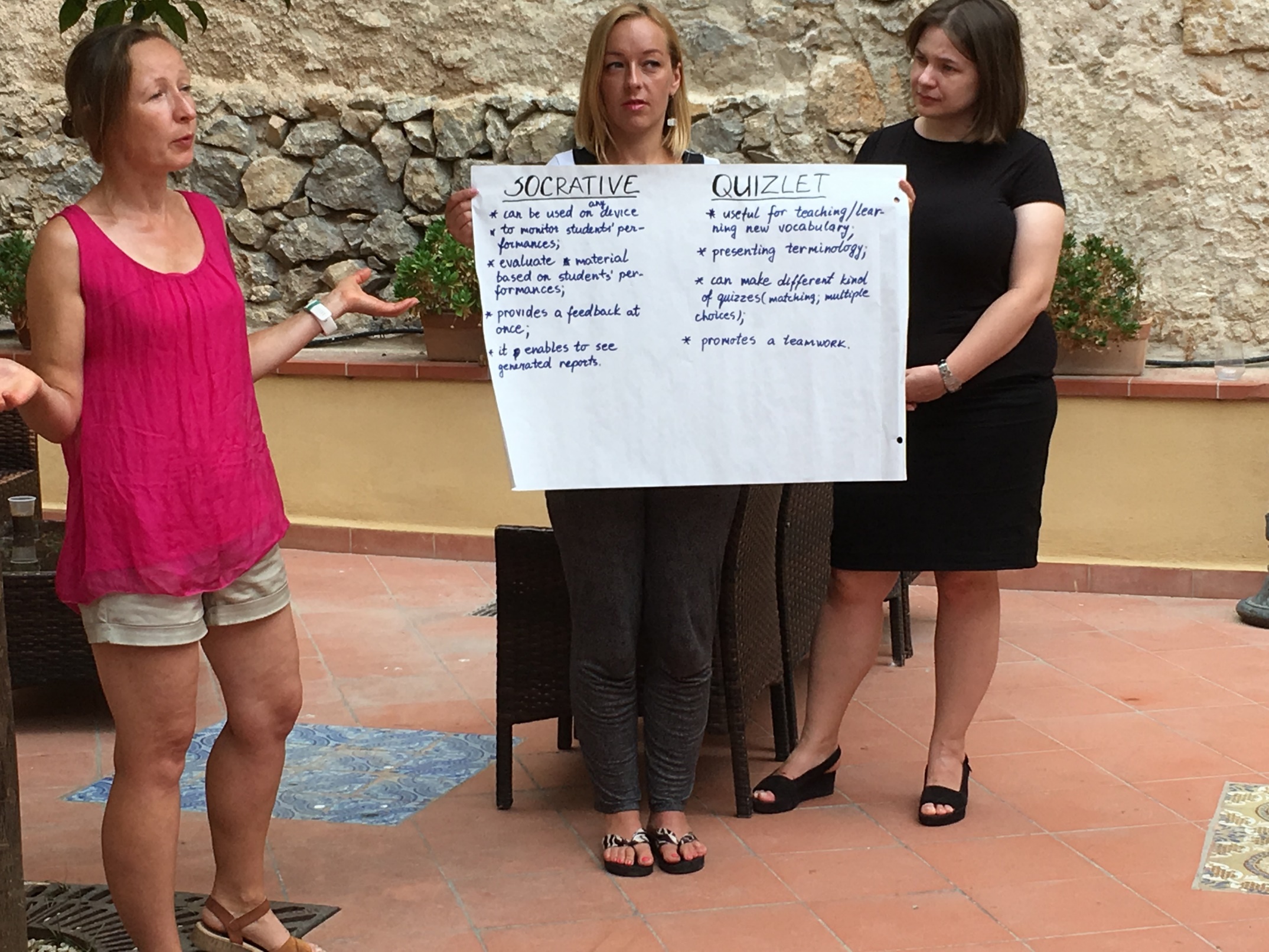 Our project coordinator taught us different IT applications everyday and then we had to test pilot them either in groups or individually.
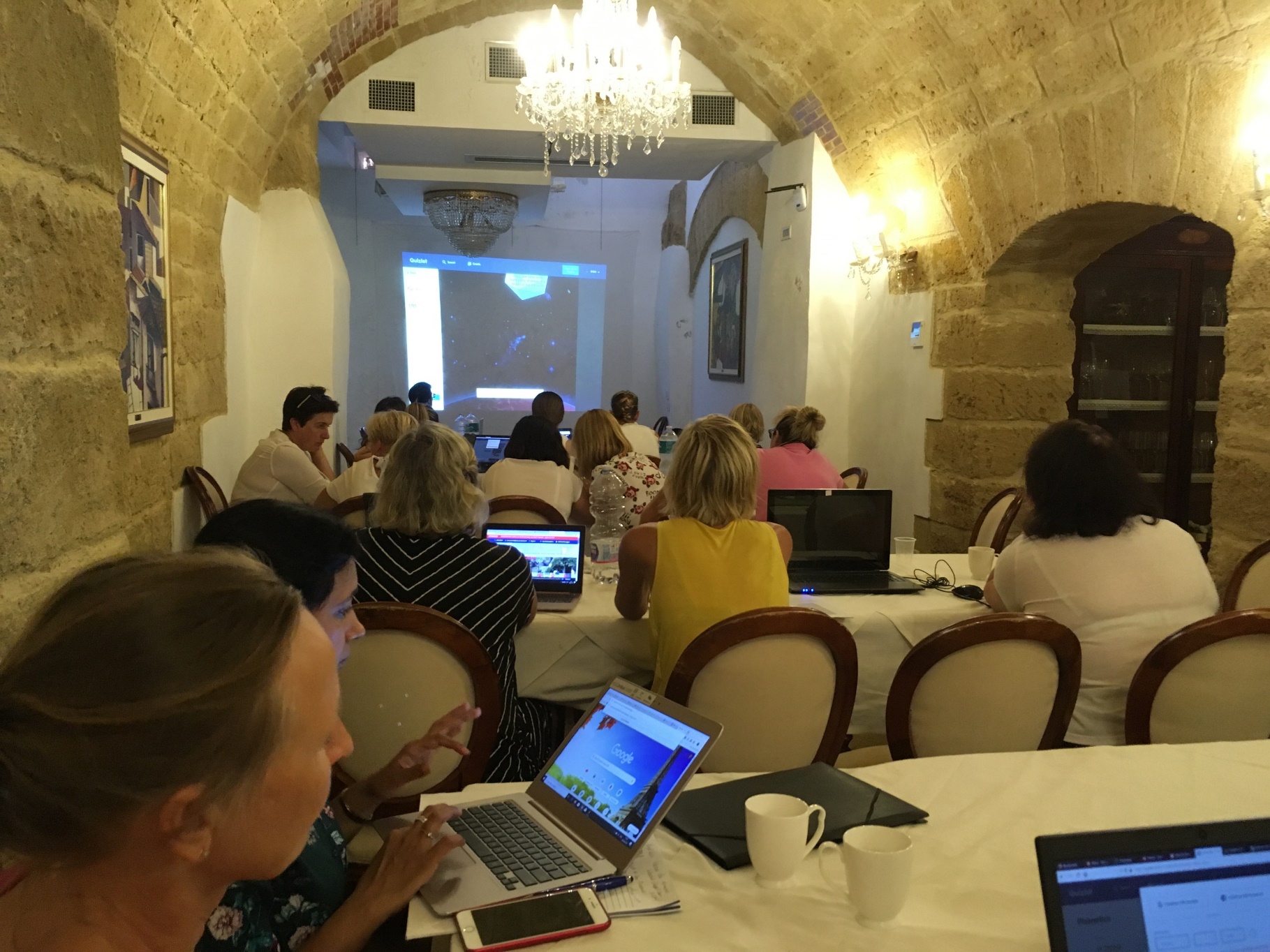 Proper guidance or assistance were provided to us from time to time.
Excursions were yet another interesting part of the project. (My colleague from Estonia inspecting the type of fruit grown on cactus plants).
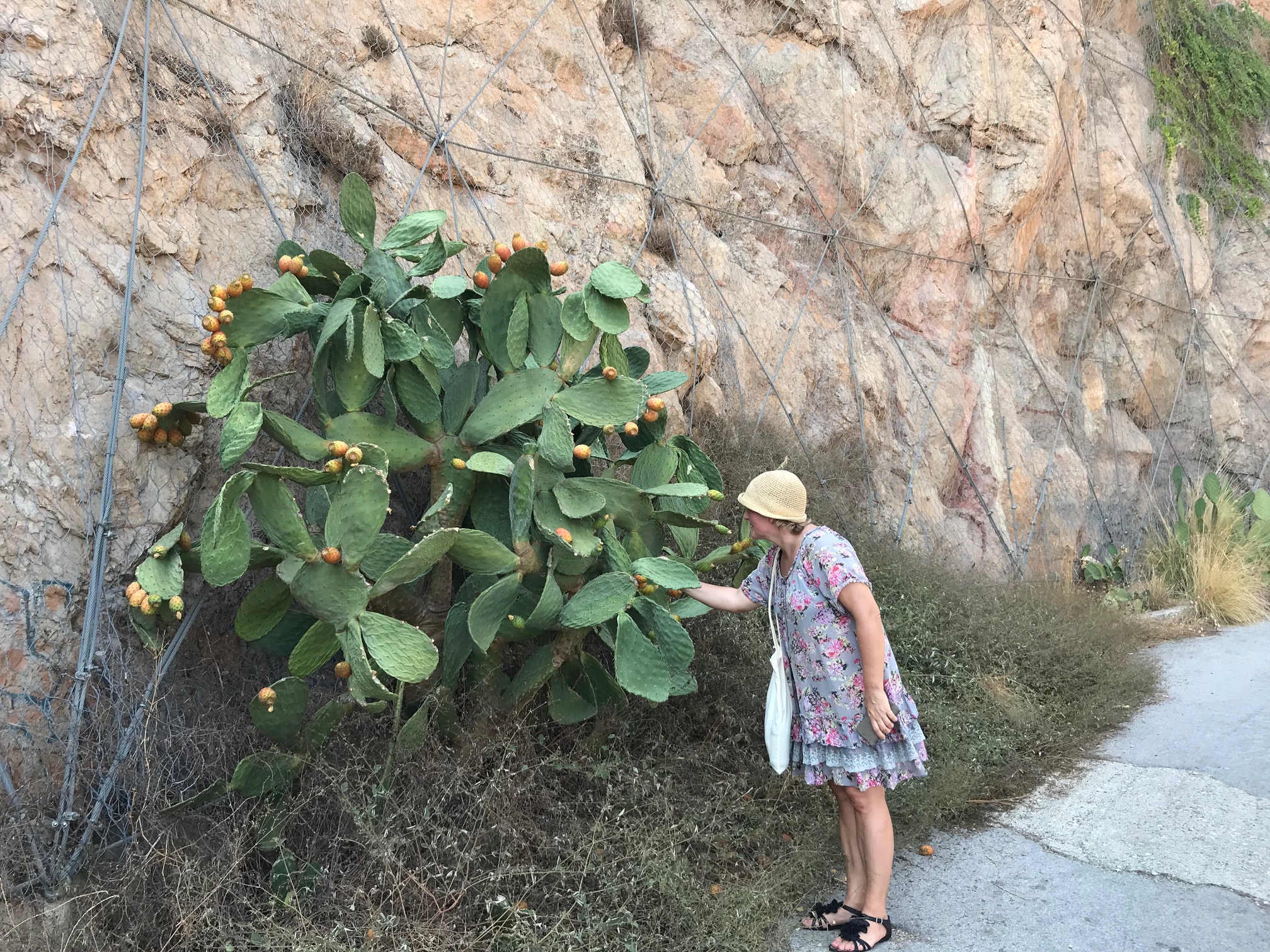 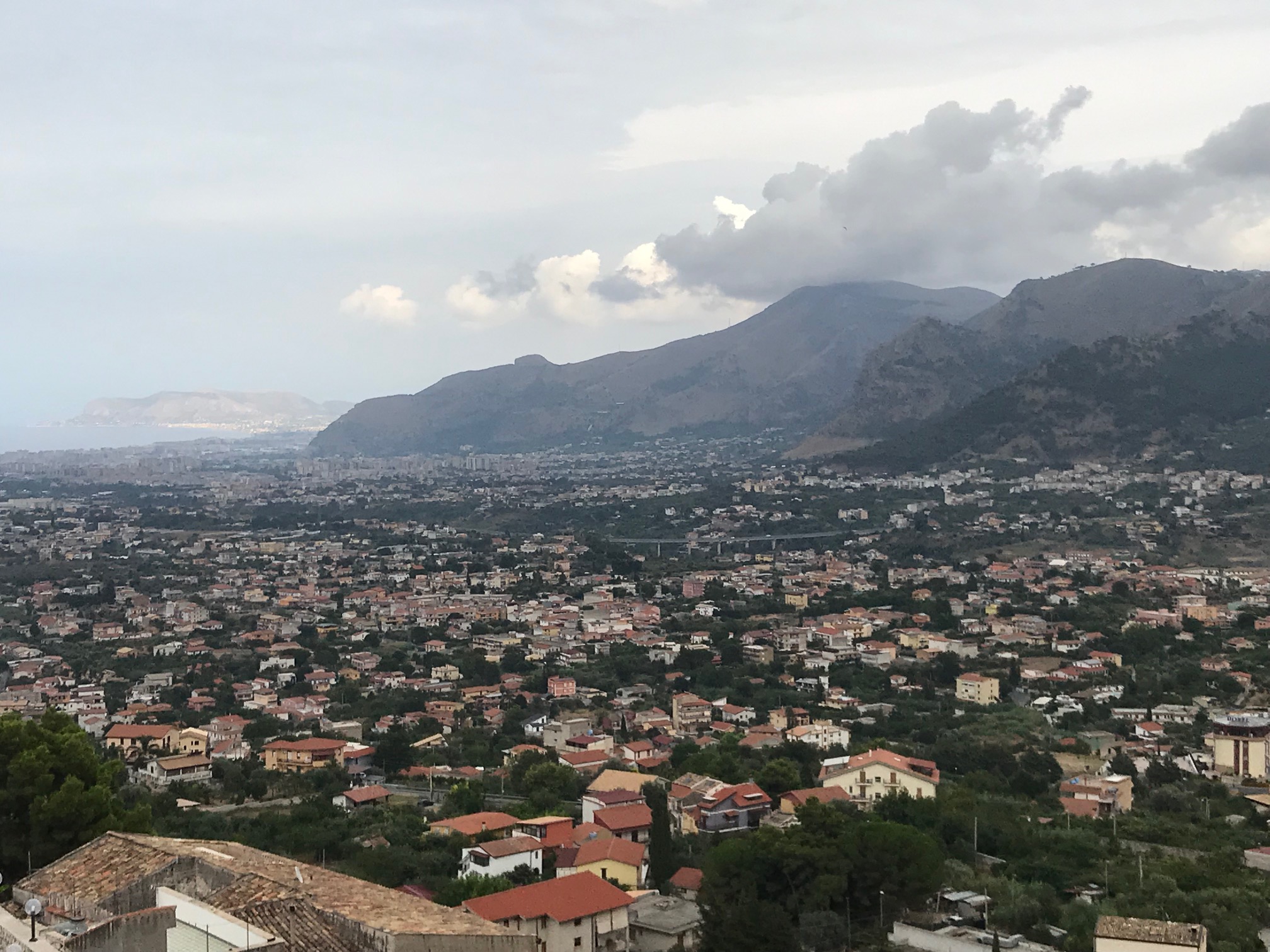 From the top of the cathedral
PALERMO city (Royal castle)
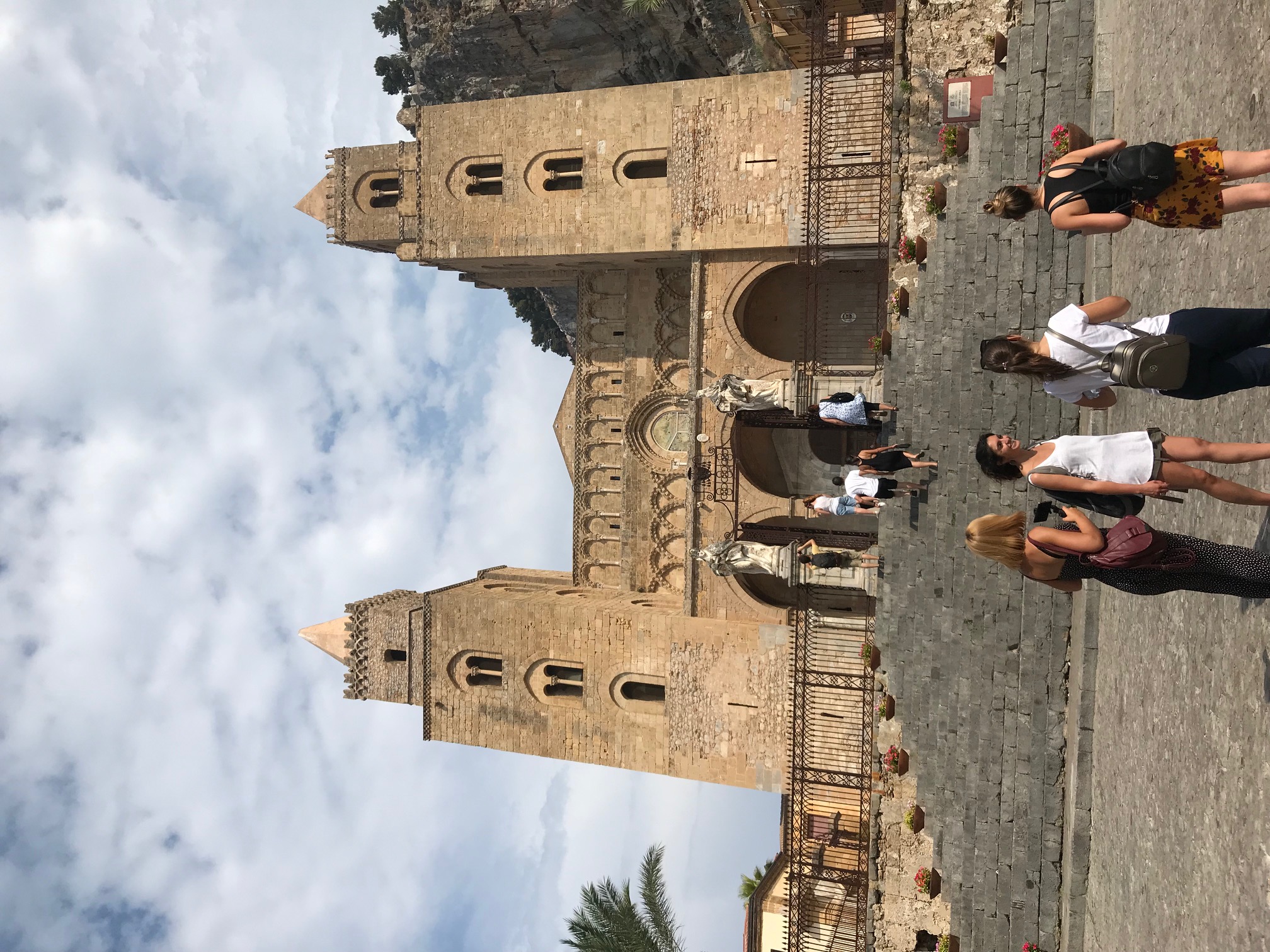 Cefalu
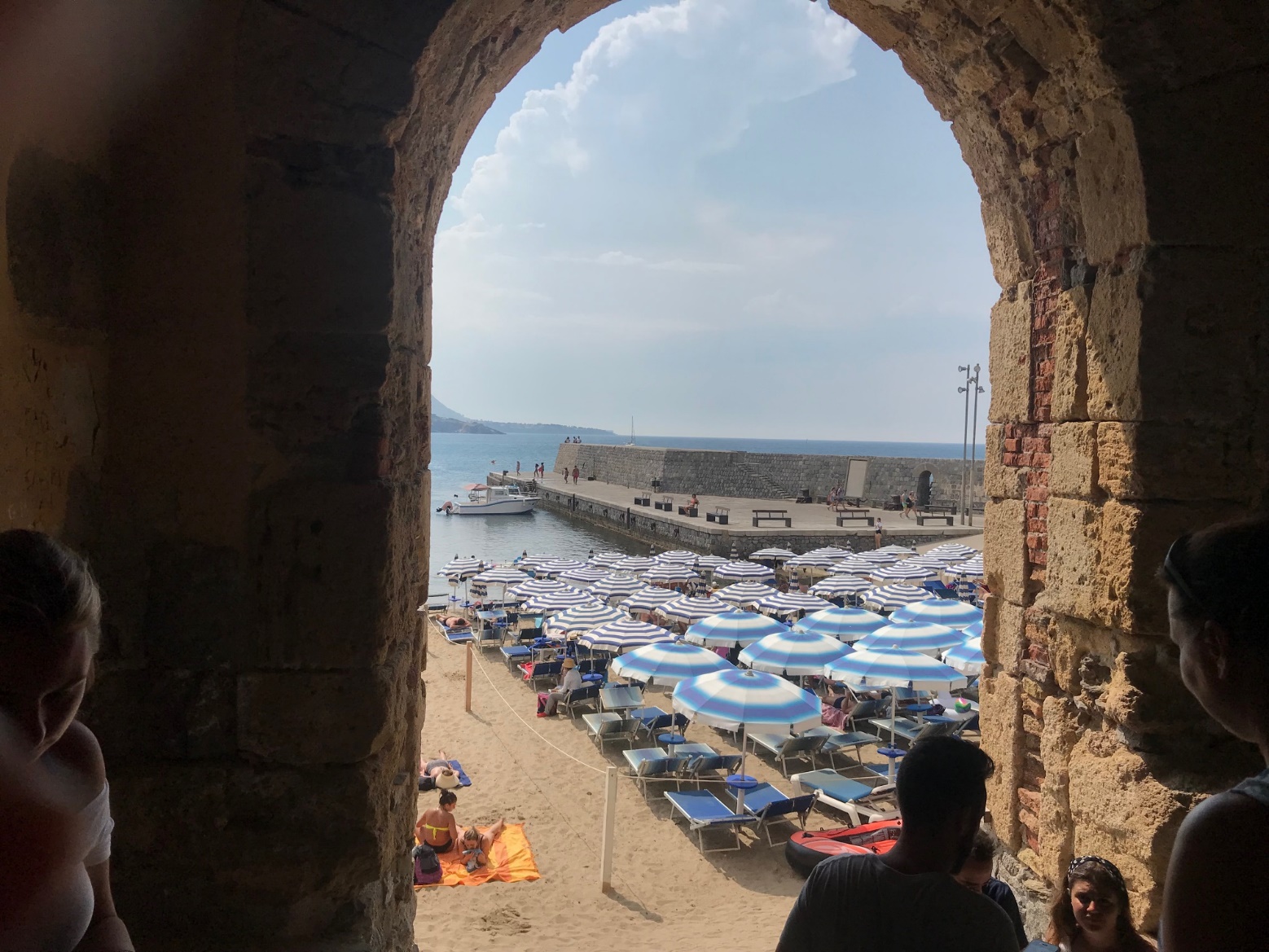 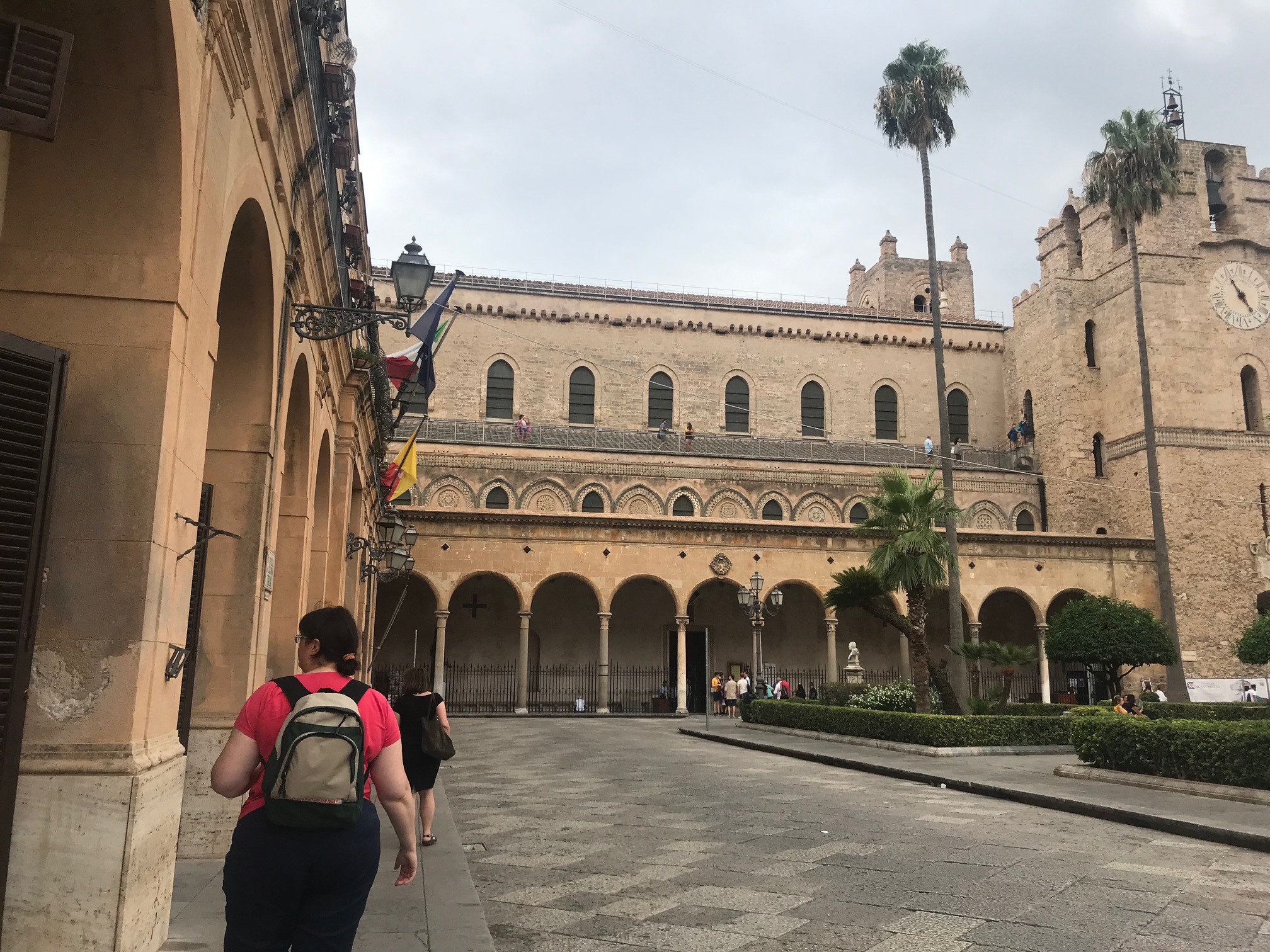 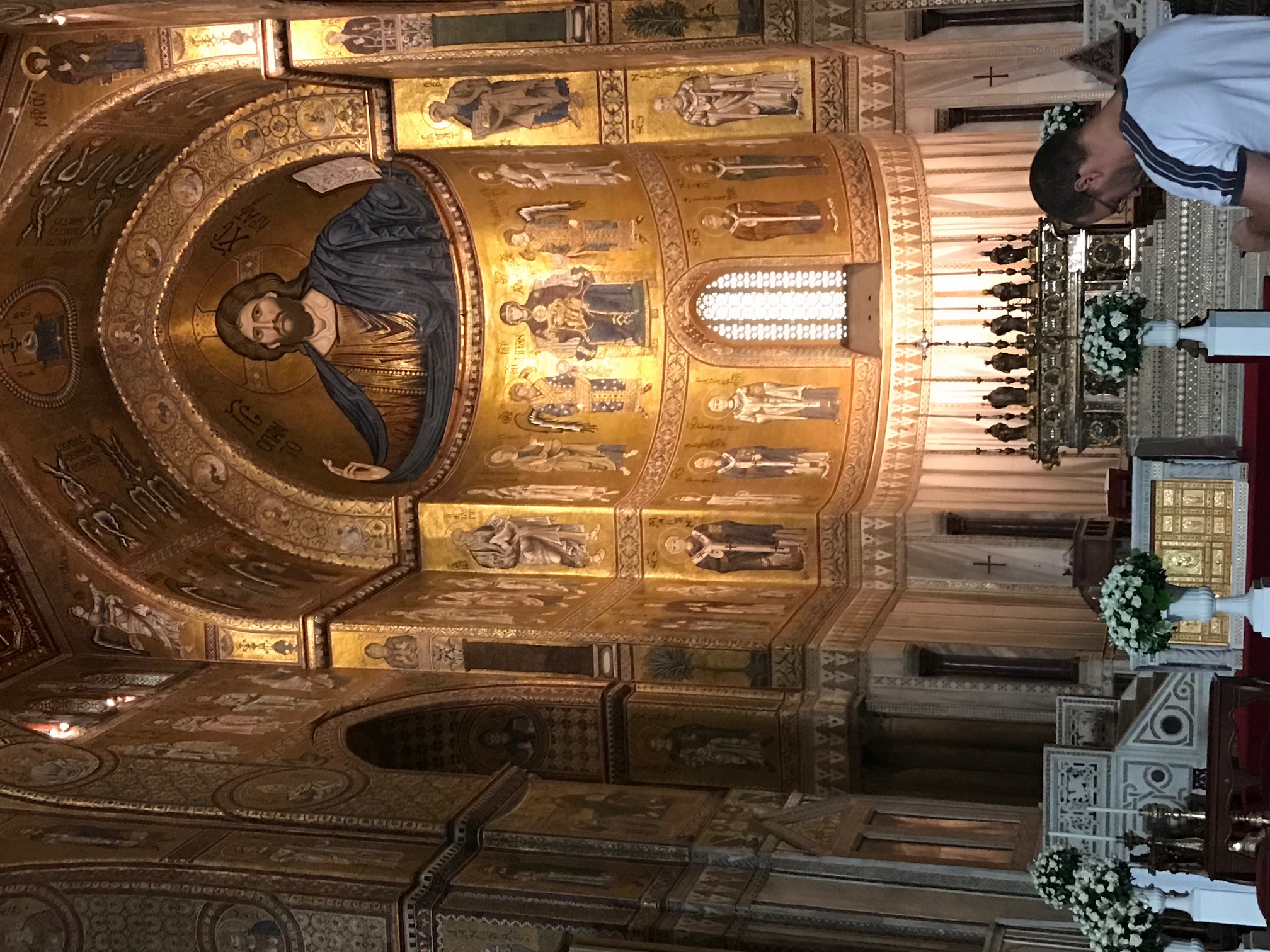 Cattedrale di Monreale
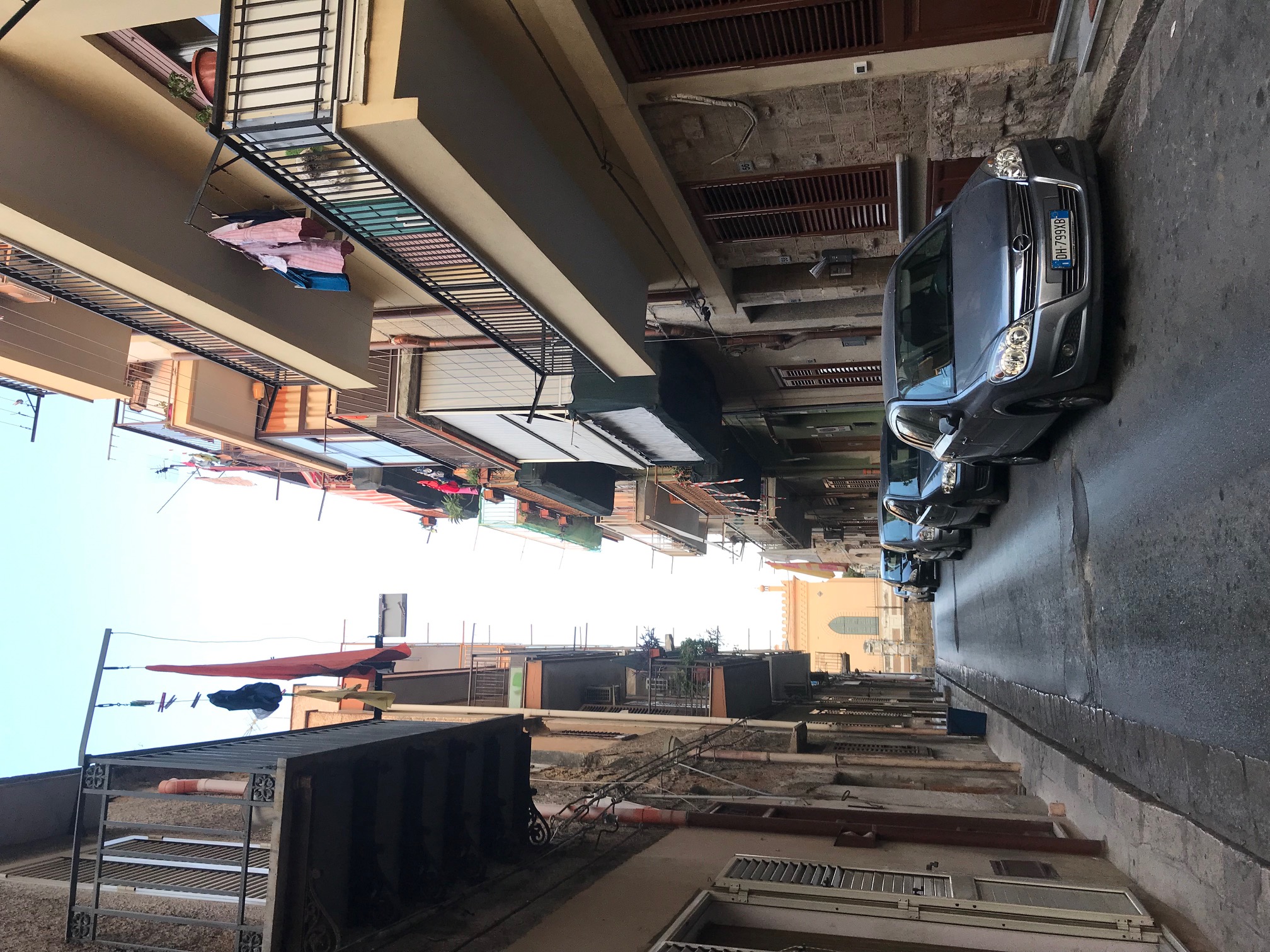 Our hotel and surrounding residential area (BAGHERIA)
Completion of the course certificates
Apps, websites or links
Kahoot and Mentimeter
Quizlet (quizlet-live)
Socrative
Learningapps.org
Powtoon
Edpuzzle
Explain everything
Edmodo
Weebly
PhotoGrid
Snapseed
Magisto